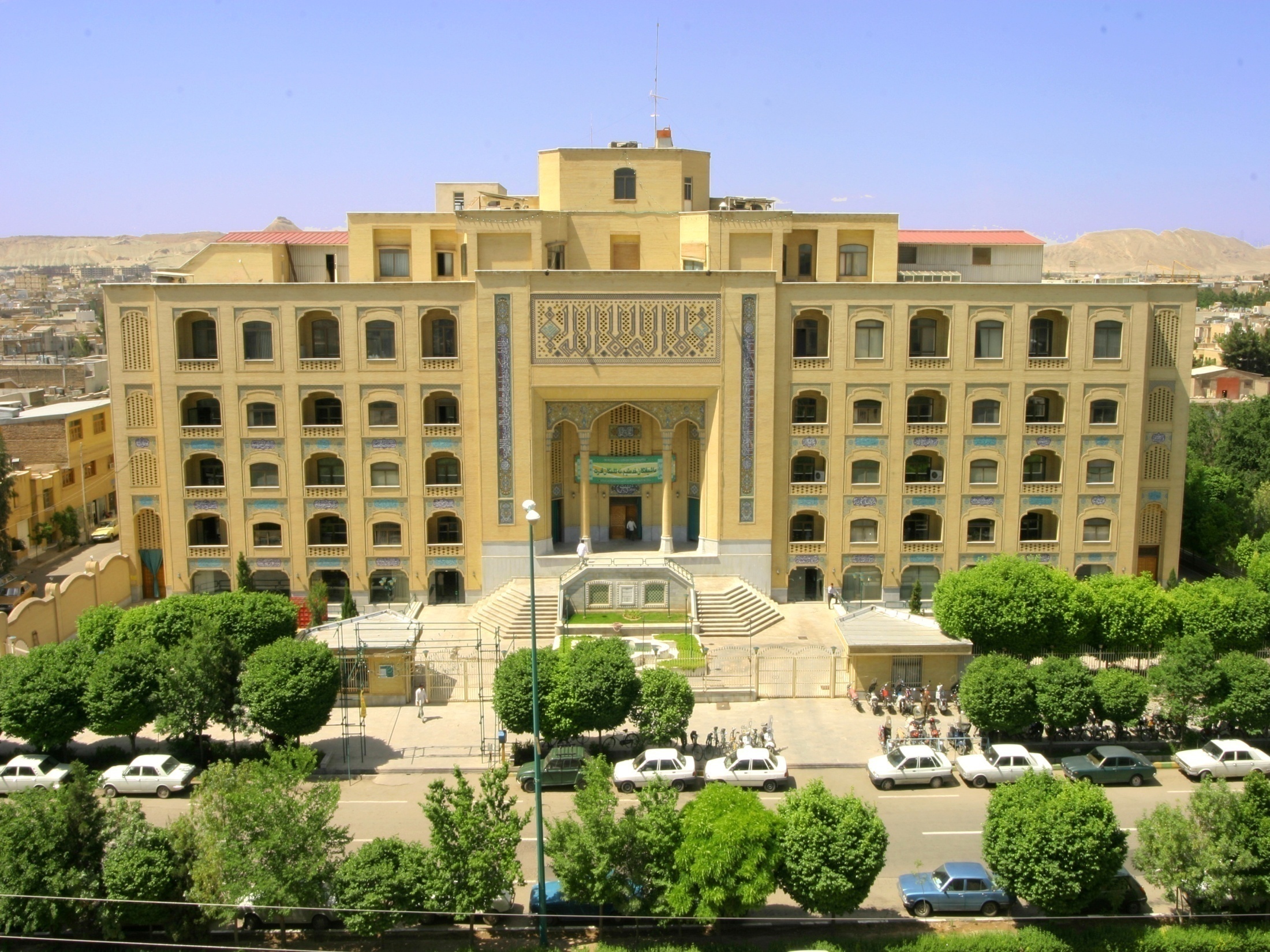 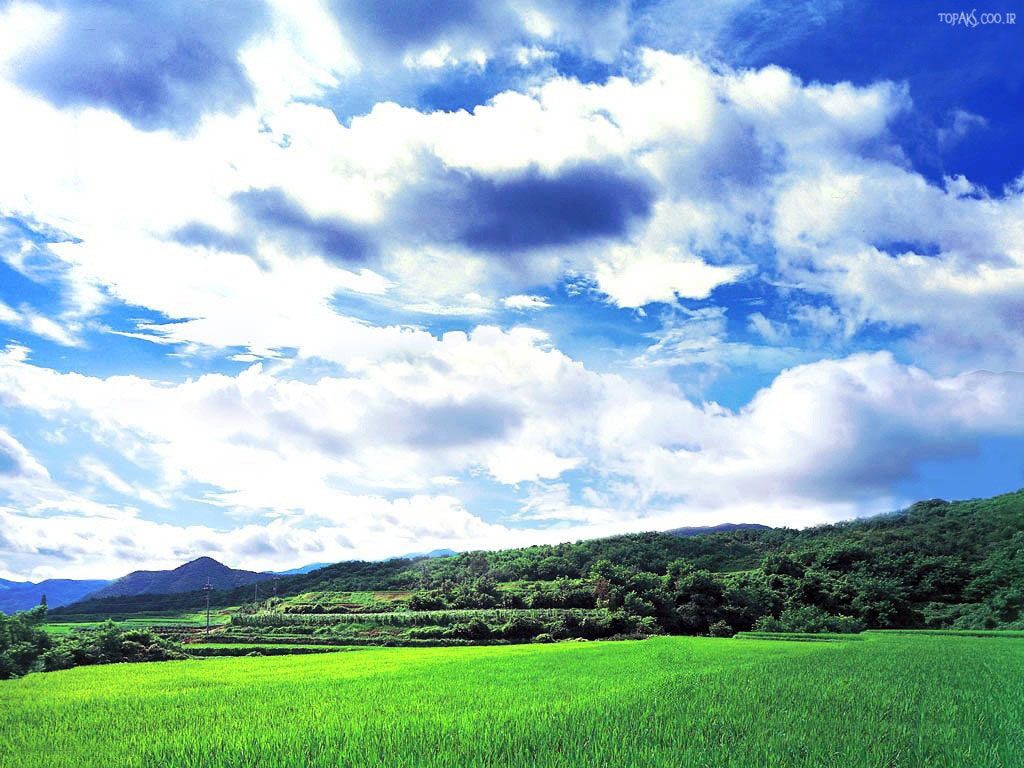 بسم الله الرحمن الرحيم
وصلي الله علي محمد و آله الطاهرين
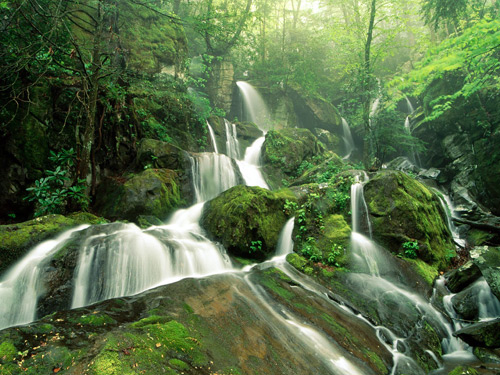 به نام خداوند داناي راز
كه باشد ز تحقيق او بي نياز
بشر روز و شب سخت در كوشش است
به دنبال تحقيق و آموزش است
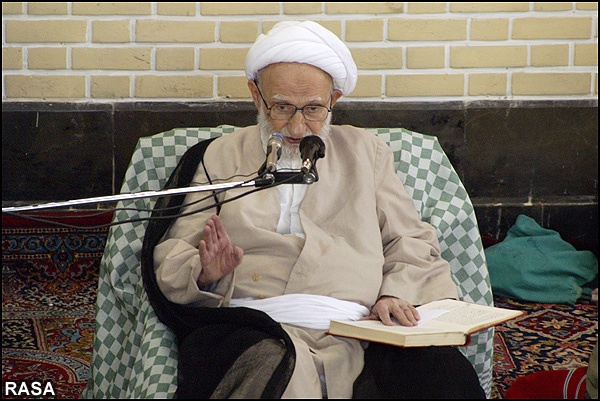 پیشینه پژوهش چیست و چه فایده ای دارد 
اهمیت و ضرورت پژوهش چیست ؟
اهداف تحقیق چگونه نوشته میشوند
مسئله تحقیق چیست انواع آنر ا بنویسید
فرضییه تحقیق چیست و در چه تحقیقاتی ارائه میشود
تفاوت مشکل و مسئله چیست ؟چگونه یک مشکل را میتوان به یک مسئله تبدیل کرد
انواع روشهای تحقیق را نام ببرید
روش تحقیق میدانی دارای چه ویژگی هایی است 
جامعه و نمونه آماری چیست؟
فصل بندی یک پژوهش چگونه انجام میشود؟
کتابخانه و انواع آنرا تعریف کنید 
منابع تحقیق را تعریف کنید 
انواع منابع کتابخانهای را بنویسید
اعتبار منابع مکتوب به چه مسائلی ارتباط دارد 
روش فیش برداری را توضیح دهید 
چرک نویسی و پاک نویسی را توضیح دهید 
مهمترین نکات ویرایشی یک متن را اشاره کنید .
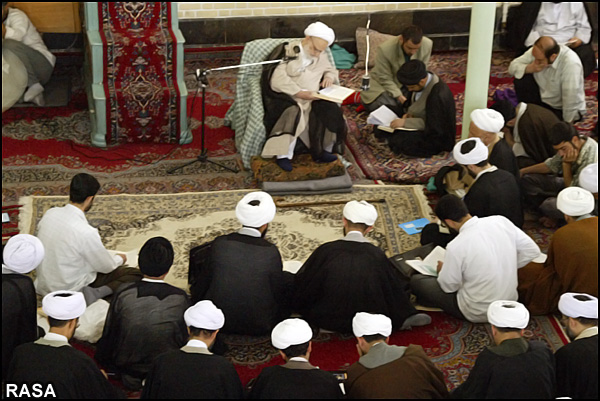 گامهاي آغازين پژوهش و مقاله نويسي
مقدمات پژوهش
ويژگي جدا نشدني انسان
كنجكاوي
زندگي روز مره همة مردم به گونه اي آگاهانه يا ناخود آگاهانه با كنجكاوي عجين است
پايه و اساس تحقيق و پژوهش
كنجكاوي
قسمت عمدة ‌اختراعات و اكتشافات در سايه كنجكاوي و تلاش مداوم و پيگير فراهم آمده است
يکي‌از‌بنيادي‌ترين‌مسائل‌جوامع‌بشري
تحقيق و پژوهش
تقريبا هيچ‌گونه نظام دهي و يا پيشرفت و توسعة صنعتي اقتصادي، ‌اجتماعي و به سامان كردن كارها و جز آن بدون انجام تحقيقات و مطالعات اساسي پیشین ممكن نخواهد بود
مراحل کسب مهارتهاي پژوهشي
پژوهش‌حرفه‌اي
پژوهش مقدماتي
مقدمات پژوهش
زمان مناسب براي فراگيري مقدمات پژوهش
دوران دبستان و راهنمايي
زمان مناسب براي فراگيري پژوهش مقدماتي
دبيرستان و کارشناسي
پژوهش دقیق علمی
انتظار‌انجام‌یک‌پژوهش‌دقیق‌علمی‌ازدانشجویان‌دوره‌های‌کارشناسی‌ارشدو د‌کتری‌ وجود‌دارد
مقدمات پژوهش
کتابخانه شناسي
کتاب شناسي
روش مطالعه
روش يادداشت برداري و تنظيم آنها
خلاصه نويسي
چکيده نويسي
گزارش نويسي
گزارش کتاب
گزارش فني کتاب
معنای لغوی تحقيق
محقق ساختن
 واقعیت بخشیدن
تحقّق دادن (به یک ادّعا، آرزو، تقاضا و...)
انجام دادن
اتمام وتکمیل
اجرا، تشخیص (هویت)، اثبات، تأکید، تأیید، تعیین دقیق، دقّت، بررسی، آزمایش، بازجویی و دادرسی 
جستجو کردن، وارسي كردن، بررسيدن، كشف حقيقت و به كنه حقيقت امري رسيدن که معادل عربی آن «بحث» می باشد که در لغت به معنای جستجوی چیزی است.
پژوهش در زبان انگلیسی
research 
Search
examination
تعريف اصطلاحی تحقيق
تتبّعی است منظّم در متون علمی که به منظور شناخت یک مجهول، خلق یک اثر علمی و یا حل مسأله‌ای باشد یا بررسی موضوع یا متن خاصی بدون آنکه سؤال یا سؤالات مشخصی محور پژوهش باشد
فعالیتی منظم و طراحی شده به منظور گردآوری اطلاعات وپردازش آنها به منظور کشف حقیقت
تحقيق فعاليت است
تحقيق ازنوع فعاليت و مهارت است و بايد به صورت عملی انجام پذيرد. از اين رو مادامی که فرد صرفاً با مراحل و گام‌های تحقيق آشنا شود، ولی عملاً وارد ميدان تحقيق نشود و به طور عملی گام‌های تحقيق را پشت سر نگذارد در تحقيق مهارت پيدا نخواهد کرد.
منظم است
تحقيق فعاليتي منظم است، فرايندی است که ا ز مراحل و گام‌های مشخص و منظم تشکيل شده است و لازم است هر گام و فعاليتی در محل مناسب خود انجام گيرد
طراحی شده است
در تحقيق تفکر و انديشه جايگاه مهمی دارد واز اين طريق محقق به طراحی و تدوين نقشه تحقيق اقدام می کند و بر اساس يک طرح و نقشه از پيش تعيين شده تحقيق خود را به سرانجام می رساند
دو عنصر اساسی تحقيق
پژوهش نباید از دو عنصر اساسی تتبّع (گردآوری اطلاعات) و احیا یا خلق یک اثر (پردازش اطلاعات) خالی باشد
هدف از تحقيق
کشف حقيقت
حل مشکل
...
...
...
تعریف روش
روش به معنای شیوه، راه و طریق و چگونگی راه رفتن است 
در اصطلاح مجموعه وسایل و طرقی است که وصول به هدف را آسان می‌سازد
تعریف روش تحقیق
در تعریف روش تحقیق تعاریف متعددی مطرح شده است
روش تحقیق عبارت است از: «مجموعه‌ای از قواعد و ابزارهای معتبر (قابل اطمینان) ونظام یافته برای بررسی واقیت‌ها، کشف مجهولات و دستیابی به راه حل مشکلات
ویژگی های یک تحقیق خوب
مستدل بودن
مستند بودن
جامع بودن
ساختار و سازماندهی منطقی داشتن
روش تحقيق مناسب داشتن
ويژگي‌هاي پژوهشگر
ویژگی های علمی
ویژگی های روحی، اخلاقی و عاطفی
ویژگی های علمی پژوهشگر
داشتن اطلاعات عمومی
آشنایی به موضوع
قدرت تحلیل و بررسی
تکیه بر دلیل و استدلال و منطق
واقع بینی
آشنایی با روش ها و فنون تحقیق
ویژگی های روحی، اخلاقی و عاطفی
داشتن روحیه علمی
شک علمی
آسوده خاطری
جنجال گریزی
ساده زیستی و قناعت پیشگی
اعتماد به نفس
اعتدال
شجاعت
پشتکار و خستگی ناپذیری
سعۀ صدر و قدرت تحمل مخالف
فروتنی و تکبرگریزی
نظم و انضباط کاری
امانت داری علمی
انواع و روشهای تحقيق
. روشهای تحقيق
روش تحقيق شيوه خاصی است برای 1ـ گرد آوری اطلاعات 2ـ تجزيه و تحليل اطلاعات 3ـ نتيجه گيری،  به گونه ای که بتوانيم صحت و سقم فرضيات خود را بررسی کنيم
انواع تحقيق
نوع تحقيق يعنی گونه خاصی از تحقيق که تعريف و ويژگی خاصی دارد و در آن ممکن است از روش های خاصی استفاده شود
حیث ها و ابعاد تحقيق
تعداد ‌محقق
منابع اطلاعات يا شناخت (تجربی، نقلی و عقلی)
هدف
نوع و ماهیت اطلاعات
زمان
تعدد موضوع، مقايسه آنها وعدم آن
ابزار و روش گردآوری اطلاعات
محورهای پژوهش
پيشينه موضوع 
و...
چرا تحقيق گروهی
گسترده بودن ابعاد موضوع 
اهميت ويژه موضوع
تحقيق بنيادی
کشف مجهولات يا روابط بين امور
توليد علم و دانش 
دستيابی به مبانی و بنيادهای نظری
پايه تحقيقات کاربردی
تحقيق کاربردی
راه حل يابي برای مشکلات جاري جامعه 
زمينه‌ سازي براي استفاده از نتايج تحقيقات بنيادی در جهت تأمين نيازهاي جامعه
تحقيق تجربی
اطلاعات آن از طريق حواس
تحقيق عقلی
اطلاعات آن از طريق عقل
تحقيق نقلی
منبع اطلاعات آن نقل
تحقيق شهودی
منبع آن شهود و باطن
تحقيق کيفی
اطلاعات آن از نوع کيفی
تحقيق کمی
اطلاعات آن از نوع کمی
تحقيق توصيفی
ماهيت موضوع معلوم
سئوال از چگونگی
تحقيق اکتشافی
ماهيت موضوع مجهول
 سئوال از چيستي
تحقيق مقايسه‌ای
مقايسه دو موضوع با يکديگر
تحقيق تبيينی
علل به وقوع پيوستن پديده
سئوال از چرايی
تحقيق ميدانی؟
هر نوع تحقيقی است که از طريق مطالعه اسناد و منابع صورت نگيرد
ميدانی يک روش خاص تحقيق در مطالعات مردم شناسی و قوم نگاری
تحقيق کتابخانه‌ای
روش اسنادی و کتابخانه ای
موضوع محور
محور تحقیق موضوع مشخص
اطلاعات آن در یک یا چند اثر پراکنده است
برخی این نوع فعالیت را «بررسی» تعبیر می‌کنند تا پژوهش
مسأله پژوهی
محور آن یک یا چند سؤال علمی و مشخص
تا کنون پاسخی به آنها داده نشده و یا پاسخ قانع کننده و منقح نباشد
متن پژوهی
محور پژوهش یک متن معین
تصحیح، ترجمه، شرح، نقد و یا تفسیر
تحقیق تاریخی
موضوعی معین در گذشته يا در یک مقطع زمانی مشخص
حقایق گذشته از طریق جمع آوری اطلاعات، ارزشیابی، بررسی صحت و سقم آنها، ترکیب دلایل، تجزیه و تحلیل آنها
ارائه به صورت منظم و مستدل
تحقیق طولی ومقطعی
انتخاب طیف وسیعی از مصاديق و موارد مورد تحقيق وانجام پژوهش در یک مرحله با روش پیمایشی
بررسی رشد وتحول و دگرگونی‌های رخداده در مورد یک‌ پدیده
شروع از ابتداي بازه زماني واستمرار دادن آن تا پايان بازه
دو دسته کلی روش‌ تحقيق از نظر ماهیت
روش‌های کمی
روش‌های کيفی
روش‌های‌ ميدانی
مطالعه‌ موردی
تحليل‌ گفتمان
روش اسنادی يا کتابخانه‌ای
آزمايشی
پيمايشی
تحليل محتوا